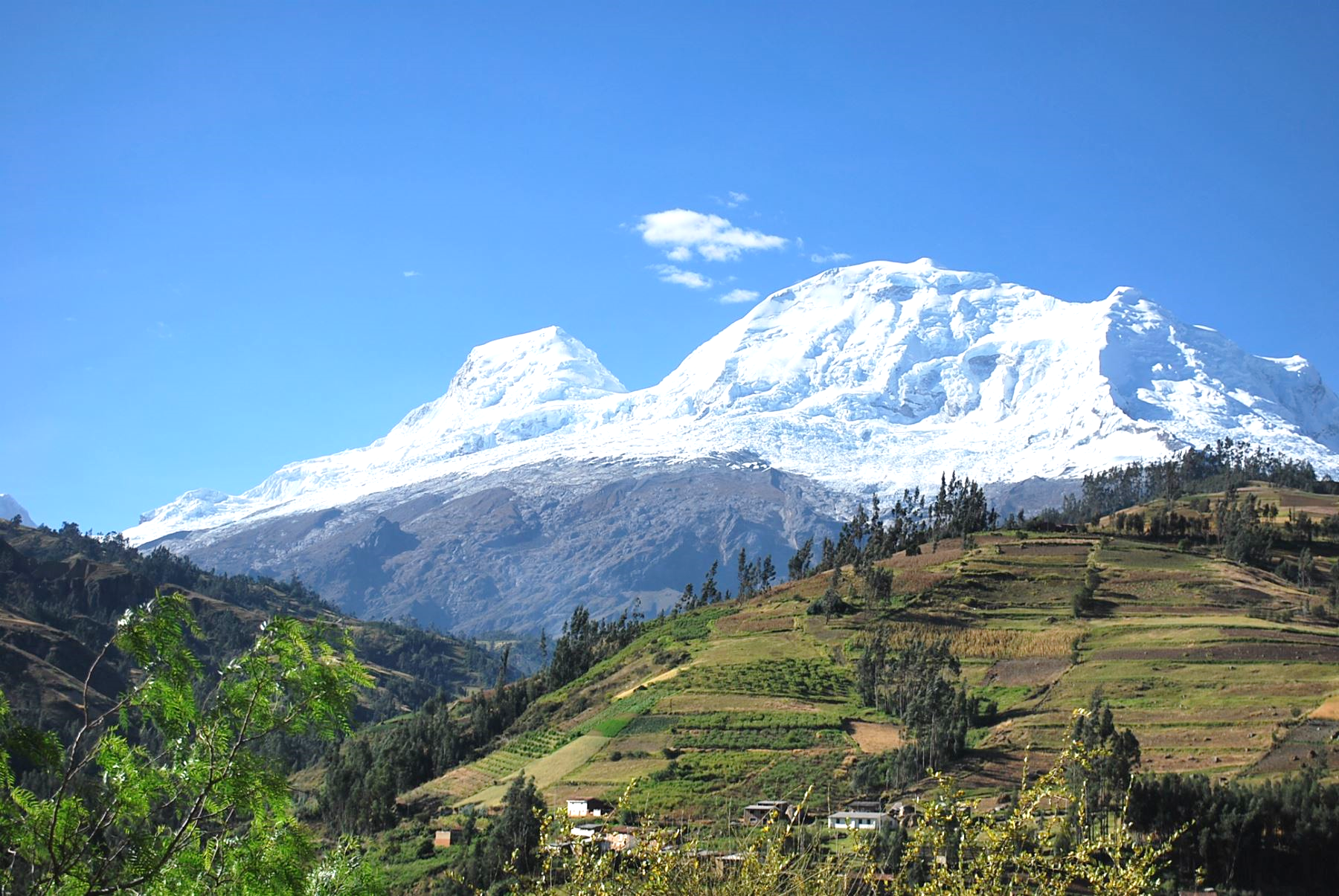 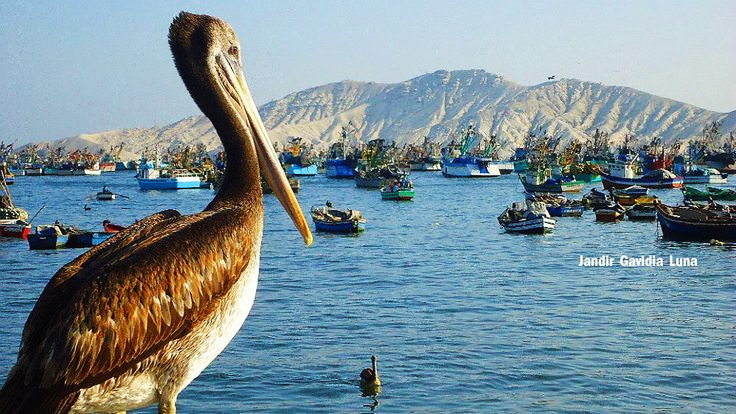 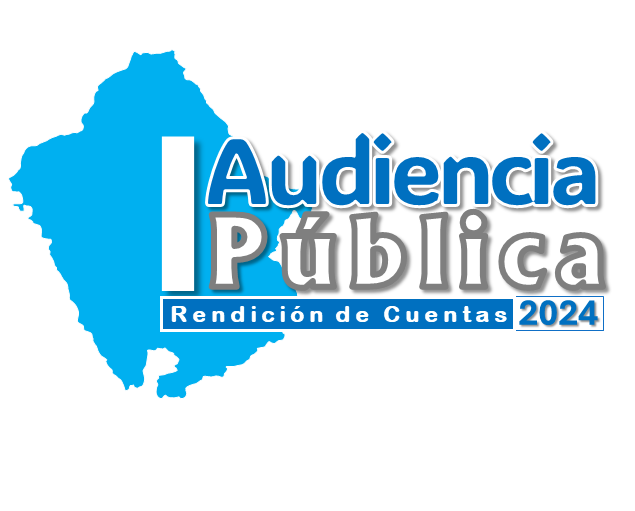 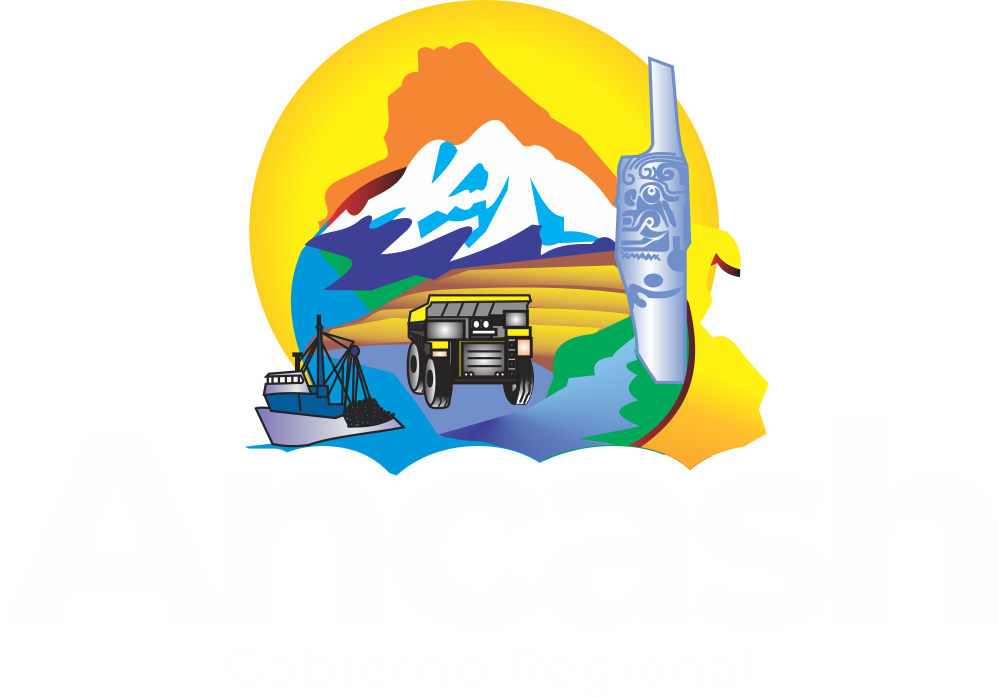 #Áncash
Koki Noriega Brito
GOBERNADOR REGIONAL DE ÁNCASH
Cambia
GERENCIA SUBREGIONAL    EL PACIFICO
SUBGERENCIA DE PLANIFICACION, PRESUPUESTO E INVERSIONES
SUB GERENCIA DE PLANIFICACIÓN, PRESUPUESTO E INVERSIONES
1. ACTIVIDADES Y/O LOGROS:
SUB GERENCIA DE PLANIFICACIÓN, PRESUPUESTO E INVERSIONES
SUB GERENCIA DE PLANIFICACIÓN, PRESUPUESTO E INVERSIONES
Alcanzar al 31 de diciembre del 2024, el 40% de ejecución presupuestal por toda fuente de financiamiento de la Sub Región Pacifico.
2. RETOS Y DESAFIOS:
GERENCIA SUBREGIONAL    EL PACIFICO
SUBGERENCIA DE ADMINISTRACIÓN
U.F. DE ABASTECIMIENTO Y SERVICIOS GENERALES
U.F. DE ABASTECIMIENTO Y SERVICIOS GENERALES
- Procesos en ejecución
Cantidad de Procesos en la Plataforma SEACE:    13
U.F. DE ABASTECIMIENTO Y SERVICIOS GENERALES
Procesos llevado a cabo en la Unidad Funcional de Abastecimiento y Servicios Generales de la Subregión Pacifico (Valor Referencial/Estimado):
El presupuesto invertido en los procesos equivale a: 76’725,230.77
GERENCIA SUBREGIONAL    EL PACIFICO
SUBGERENCIA DE INFRAESTRUCTURA Y MEDIO AMBIENTE
U.F. DE SUPERVICIÓN Y LIQUIDACIONES
U.F. DE ESTUDIOS Y PROYECTOS
U.F. DE OBRAS
SUBGERENCIA DE INFRAESTRUCTURA Y GESTION AMBIENTAL
U. F. OBRAS y U.F. DE SUPERVISIÓN Y LIQUIDACIONES
UNIDAD FUNCIONAL DE OBRAS
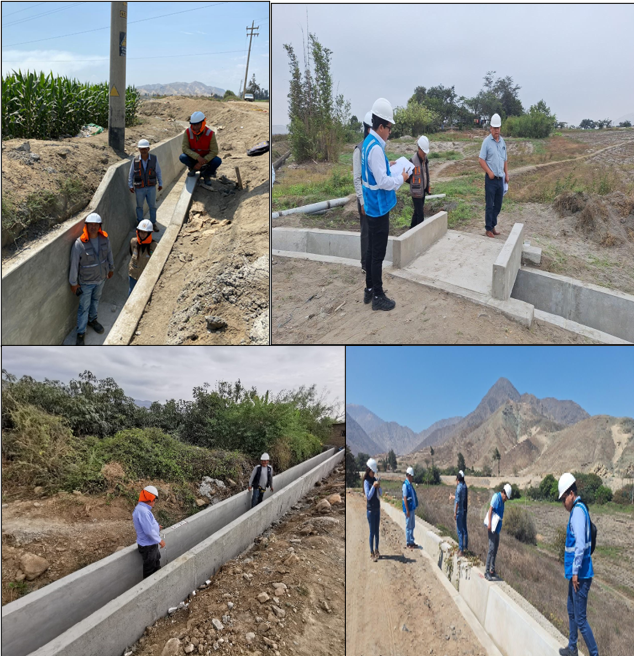 SECTOR AGRICULTURA:

 Se culminaron cinco importantes obras de mejoramiento de canales de riego en sectores agrícolas de las provincias del Santa y de Huarmey. 

Estas obras abarcan una extensión de terreno de 7,898 hectáreas, distribuidas en Cascajal, Lacramarca Alta, Lacramarca Baja y Vinzos, sectores rurales del distrito de Chimbote (Santa) y en Santa Cruz, en el distrito de Cochapetí (Huarmey), beneficiando directamente a más de 500 agricultores de la zona costa de Áncash.
15 km de canales de concreto
17,716,826.50
INVERSIÓN
UNIDAD FUNCIONAL DE OBRAS
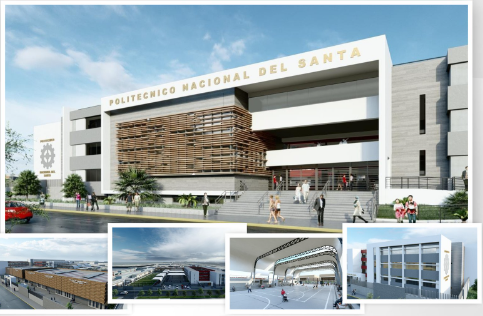 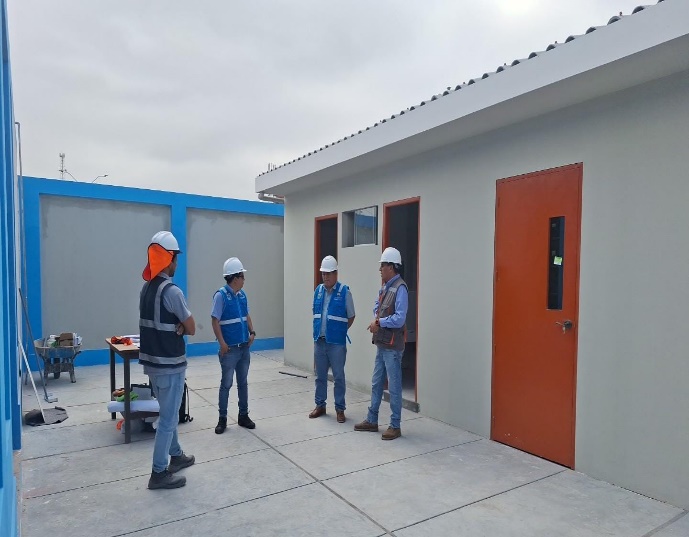 SECTOR EDUCACIÓN:

POLITÉCNICO NACIONAL DEL SANTA – EN LICITACIÓN

I. E. GOLFO PÉRSICO EN NUEVO CHIMBOTE – EN EJECUCIÓN

I. E. 88202 HUACHAULLO – PALLASCA – OBRA CULMINADA

I. E 89509 AMANDA MIASTA GUTIERREZ – NEPEÑA – EN EJECUCIÓN
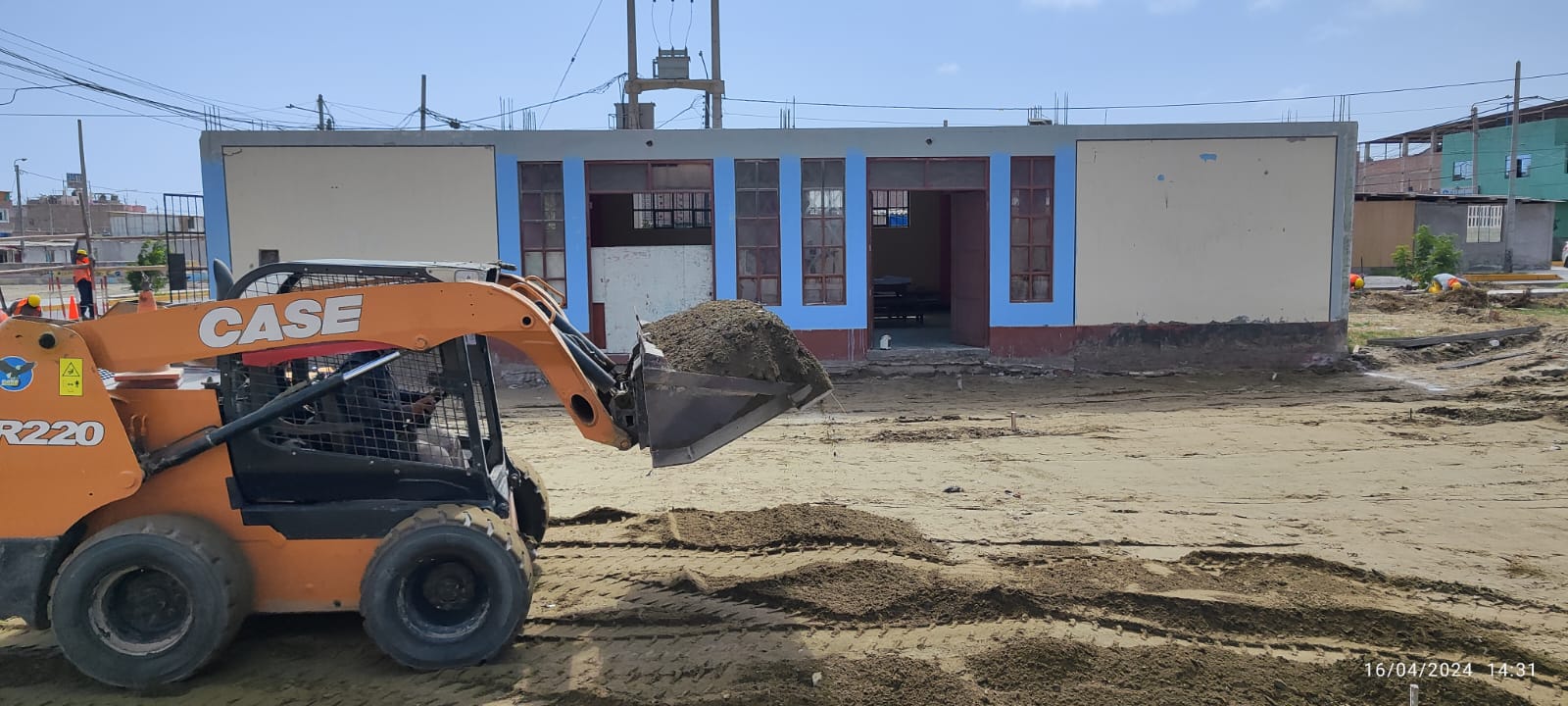 69,623,496.07
INVERSIÓN
UNIDAD FUNCIONAL DE OBRAS
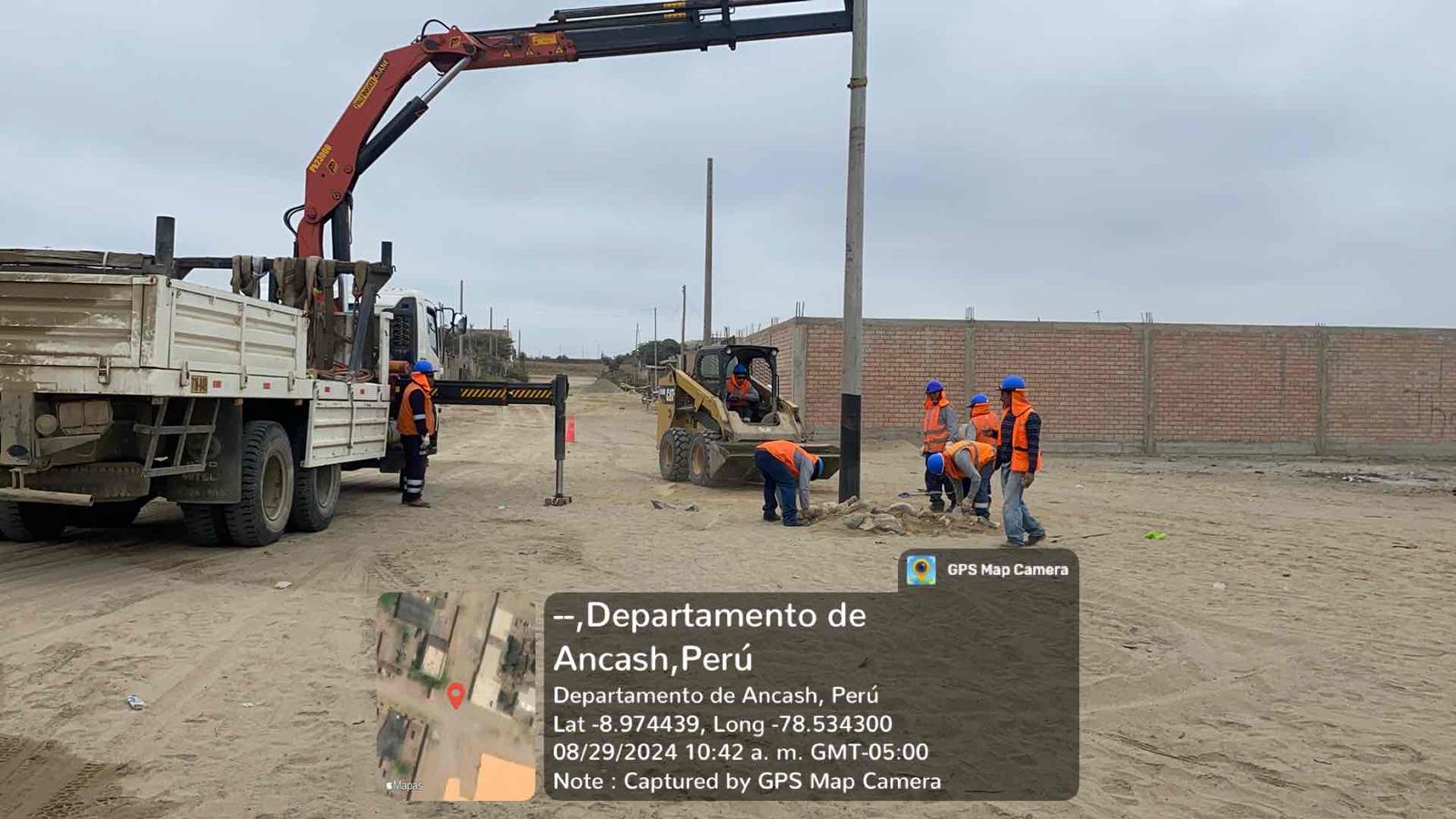 SECTOR ELECTRIFICACIÓN:

Inicio la ejecución del proyecto de electrificación en los anexos de Cascajal estas son: Lacramarca Baja, Carrizales, Túpac Amaru, La Mora y Las Lomas, quienes no cuentan con ese servicio básico y llevaban postergados por las autoridades durante 20 años.
 
Beneficiará a más de 1000 familias de la zona rural del distrito de Chimbote

INICIO DE LA OBRA JUNIO 2,024
9,946,184.40
INVERSIÓN
UNIDAD FUNCIONAL DE OBRAS
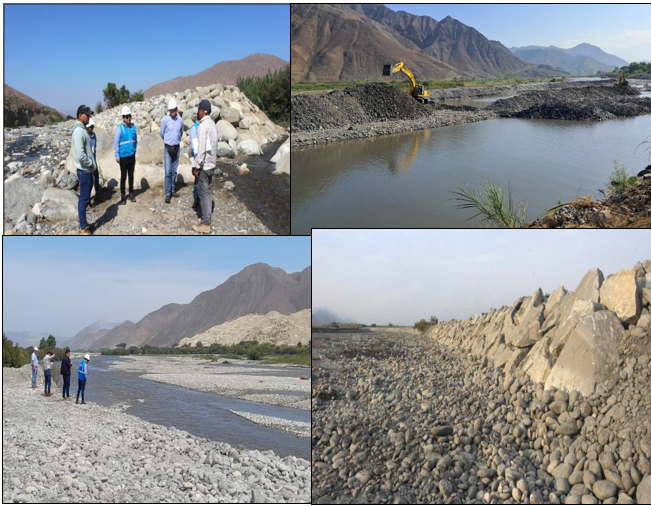 SERVICIOS DE DESCOLMATACION:

Se realizaron 10 actividades de servicios por peligro inminente ante la llegada del Fenómeno del niño global (2023-2024), en las zonas de la provincia del Santa. 

Como solución de medidas y acciones inmediatas y necesarias para la reducción del alto riesgo existentes, con ello evitar los desbordes de ríos y/o quebradas.
6,703,262.45
INVERSIÓN
UNIDAD FUNCIONAL DE OBRAS
TRANSFERENCIA DE OBRAS:
Más de 14 años sin transferir obras ejecutadas por un monto de 1,182 MILLONES en activos contables 
A LA FECHA SE TRANSFIRIERON 38 OBRAS POR UN IMPORTE DE 184,552.101.35 mil.
A LAS ENTIDADES RECEPTORA COMO SON : UGEL SANTA, UGEL PALLASCA, MUNICIPALIDAD PROVINCIAL DEL SANTA.
Se tiene en tramite de transferencia 7 obras con SEDACHIMBOTE por un importe de 84,378,146.67 millones
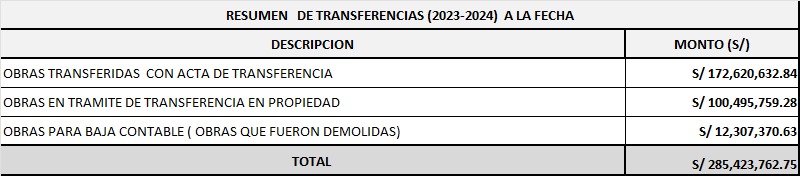 TOTAL
S/. 285,423,765.75 = 24.14%
SUBGERENCIA DE INFRAESTRUCTURA Y GESTION AMBIENTAL
UF. DE ESTUDIOS Y PROYECTOS
ESTUDIOS DE PRE INVERSIÓN
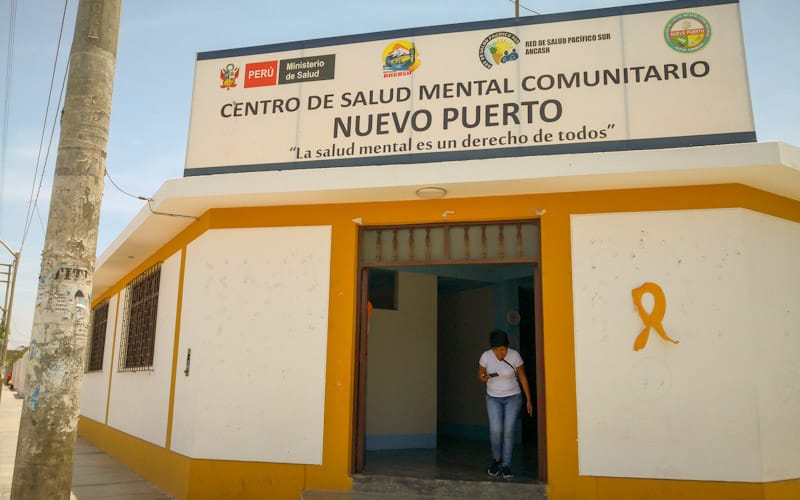 I.E. INICIAL PILOTO SAN JACINTO - NEPEÑA
I.E. INCIAL Y PRIMARIA N° 2659 UNION DEL SUR NVO CHIMBOTE
I.E. YUGOSLAVIA (NVO CHIMBOTE)
CENTRO DE SALUD MENTAL COMUNITARIO NUEVO PUERTO NVO CHIMBOTE
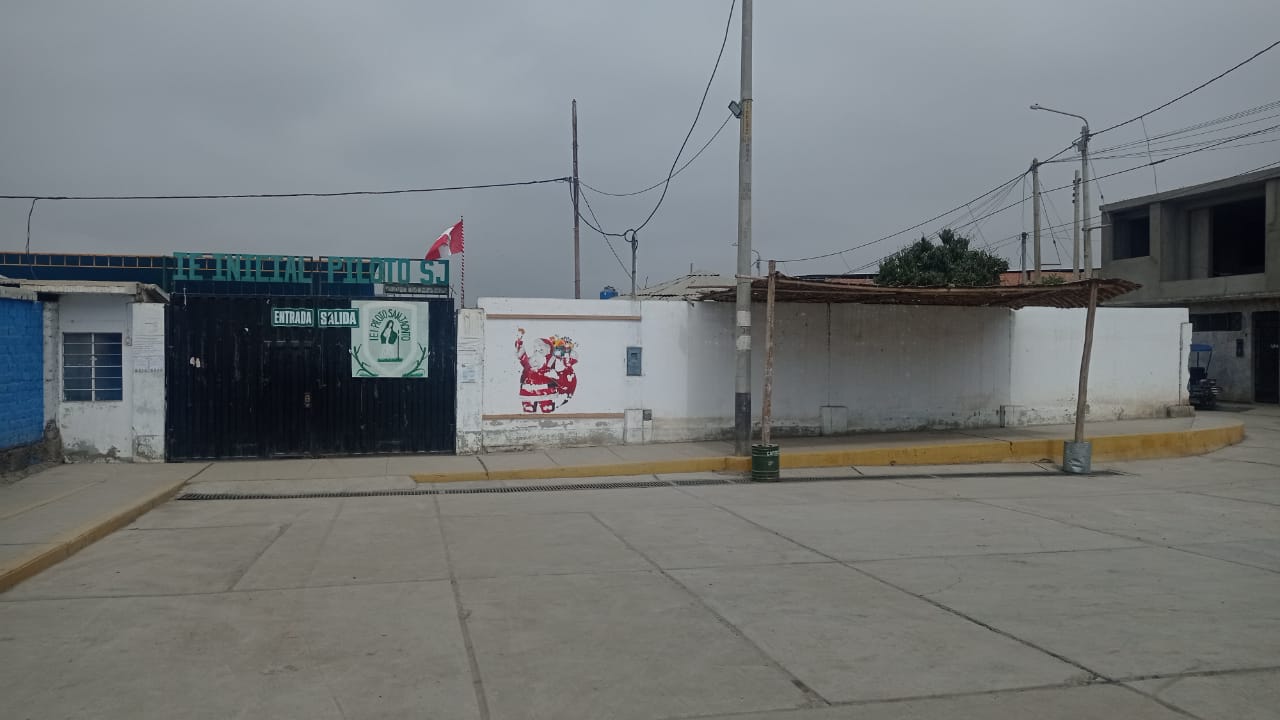 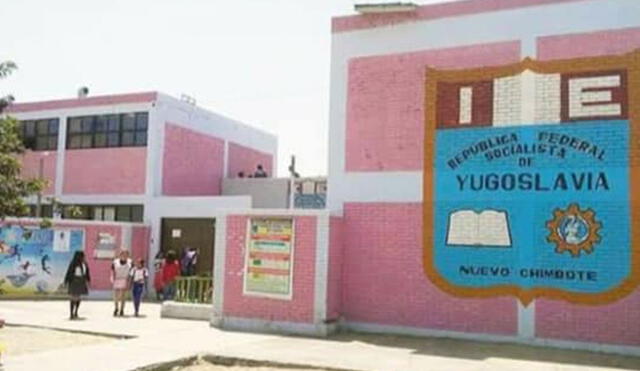 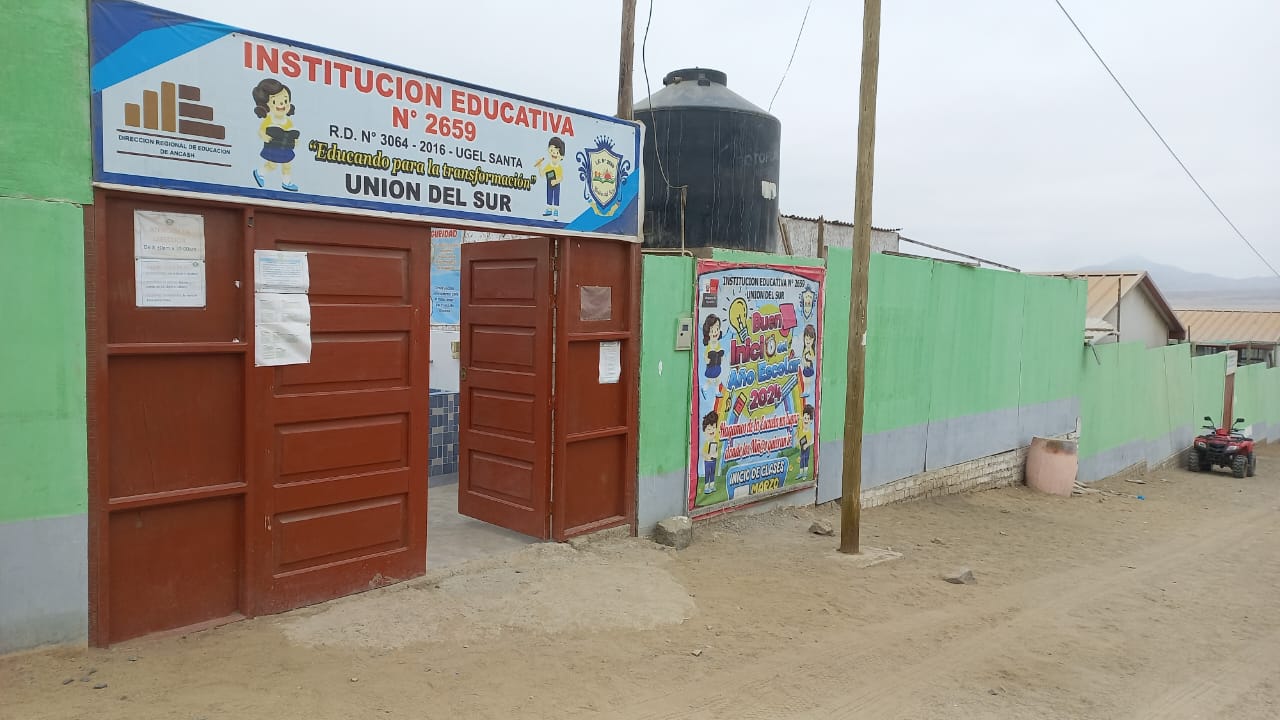 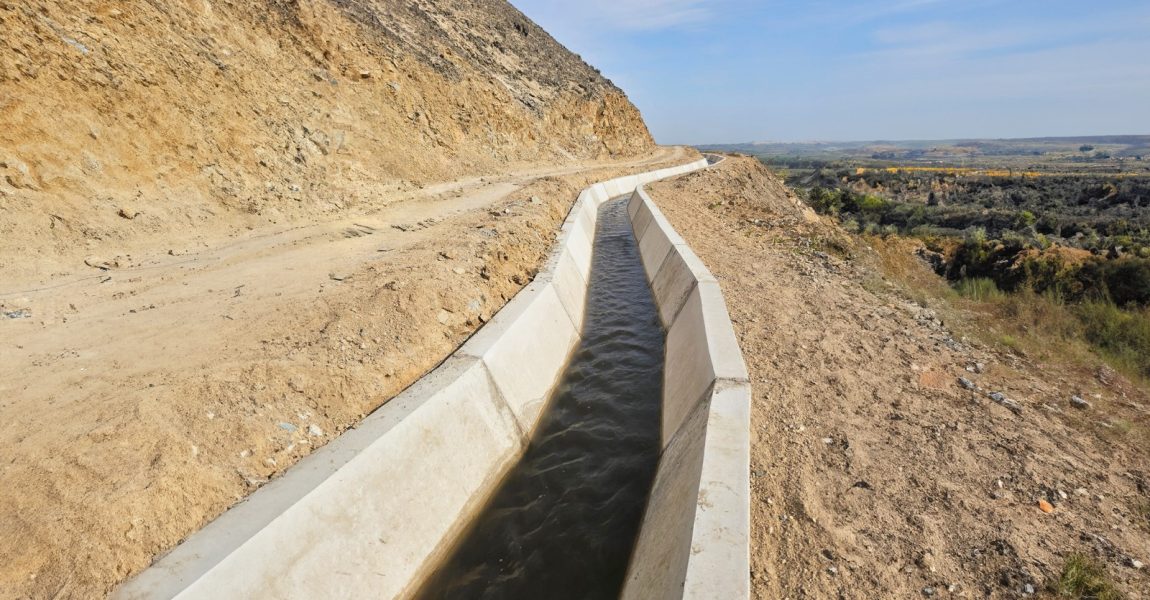 RETOS Y DESAFÍOS A DICIEMBRE DE 2024
CONVENIOS 2024
PROYECTOS DE INVERSIÓN
PROYECTOS DE INVERSIÓN
03 PROYECTOS EN ELABORACION DE EXP. TEC. – 2024
INSTITUTO SUPERIOR TECNOLÓGICO RIO SANTA – SANTA (ZONA URBANA)
CUI N° 2554245
IE. 88000 EL CASTILLO – CHIMBOTE 
(ZONA RURAL) 
CUI N° 2547949
IE. 89004 MANUEL GONZALES PRADA – CHIMBOTE (ZONA URBANA) 
CUI N° 2559082
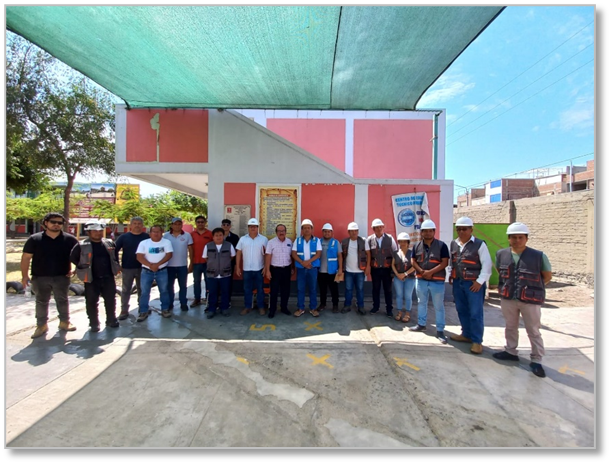 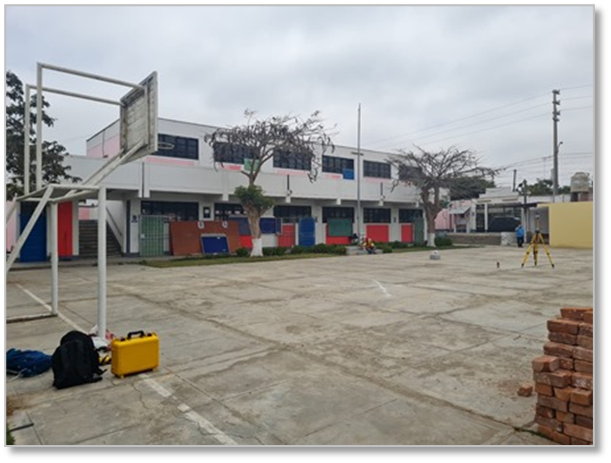 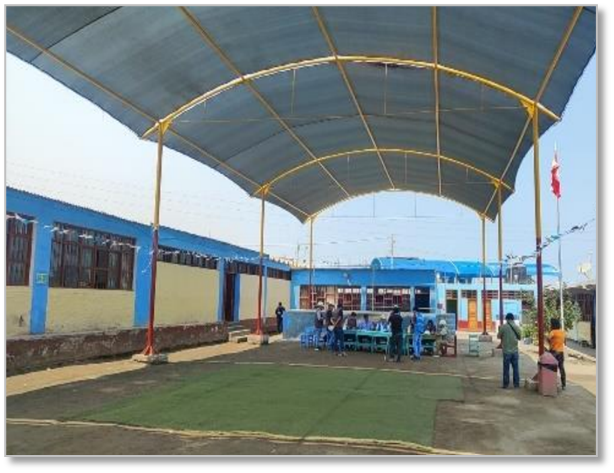 Inversión Total       : S/ 39,058,421.29
Beneficiarios          : 756 Estudiantes
Inversión Total       : S/ 7,756,841.87
Beneficiarios          : 156 Estudiantes
Inversión Total       : S/ 14,061,256.48
Beneficiarios          : 1487 Estudiantes
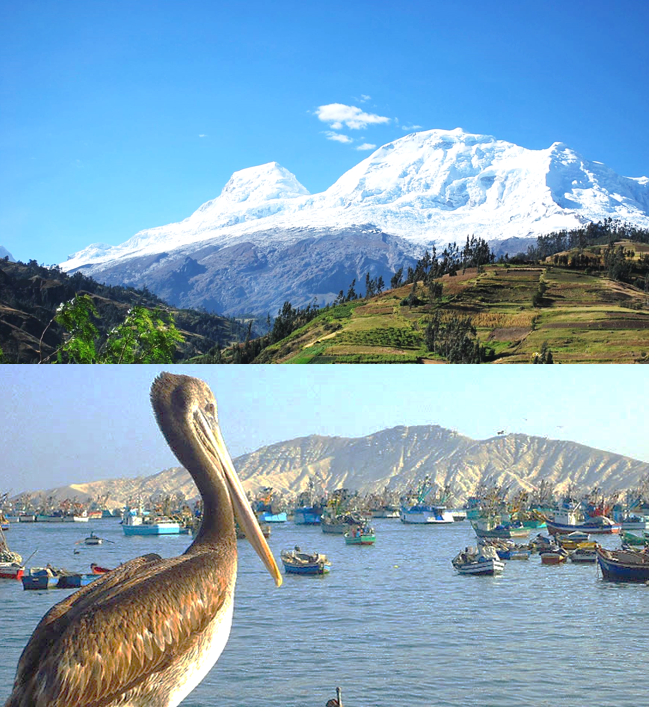 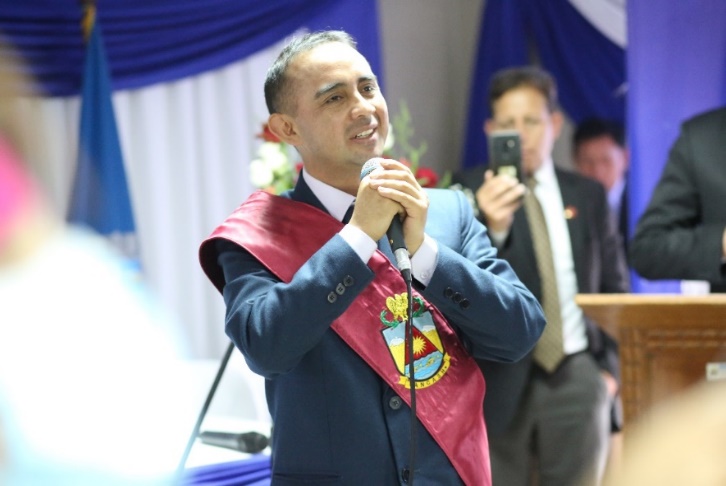 Gracias
Koki Noriega
GOBERNADOR REGIONAL DE ÁNCASH